Kroužky pořádané SPŠ, Ústí nad Labem, Resslova 5, p. o.
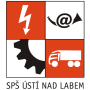 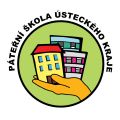 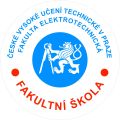 „Přírodovědné a technické vzdělávání Ústeckého kraje“ CZ.1.07/1.1.00/44.0005
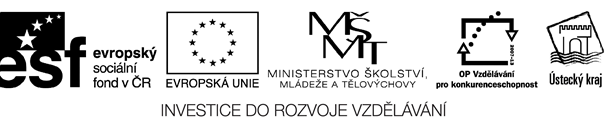 Představení kroužků v nových laboratořích/dílnách na středisku Stříbrníky
Kroužek robotiky a umělé inteligence
V nově vybavené učebně se žáci budou zamýšlet nad umělou inteligencí ve sci-fi literatuře a filmu, ukáží se jim některé aplikace umělé inteligence a naučí se zkonstruovat jednoduchého robota, který bude plnit jejich požadavky.
Odpoví si na otázky typu:
Co je umělá inteligence?
Může umělá inteligence nahradit lidskou? A pokud ano, tak ve kterých oblastech a jak?
Kroužek elektroniky
Žáci budou mít možnost naučit se zábavnou formou elektroniku s LED diodami. Budou pracovat s elektronickými stavebnicemi a získají základní povědomí o oboru.
Během kroužku bude kladen důraz na ukázky LED diod v praxi a práci s obvody LED diod.
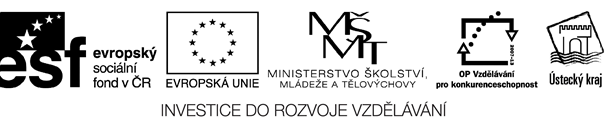 Představení kroužků v nových laboratořích/dílnách na středisku Stříbrníky
Kroužek číslicové techniky 
Během kroužku žáci poznají, co je to číslicová technika, jaký je její význam a poznají funkce logických obvodů. Taktéž získají povědomí o využití číslicové techniky v praxi.
Kroužek elektrotechniky
V učebně elektrotechniky se žáci naučí základy elektrotechniky hravou  formou pomocí simulátoru Multisim a jiných drobných zařízení.
Žáci budou pracovat s elektrotechnickými stavebnicemi, díky kterým získají základy elektrotechniky a povědomí o oboru.
Kroužek popularizace fyziky, informatiky, techniky
Žáci zábavnou formou poznají svět kolem nás.
Budou si moci vyzkoušet praktické pokusy fyziky v malých skupinách.
Spojí získané poznatky s praktickými věcmi ve světě, kde žijí.
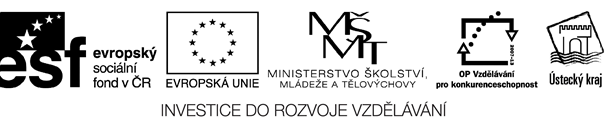 Představení kroužků v nových laboratořích/dílnách na středisku Resslova
Kroužek techniky
Žáci budou mít možnost rozvíjet své manuální a technické dovednosti v dílnách s použitím strojního vybavení a stavebnic.
Kroužek umožní i mladším žákům seznámit se s programováním postavených automatů a zařízení ze stavebnic.
Naučí se programovat postavené zařízení nebo robota např.: 
jak daleko se má noha/ruka posunout, natáhnout, o kolik otočit, která jako první, druhá, apod.
Kroužek strojírenství 
Kroužek bude probíhat v učebně, která bude sloužit k výuce modelování ve 3D, v programu Inventor, a k propagaci oboru strojírenství. 
Co se žáci naučí:
modelovat prostorové objekty,
sestavovat jednotlivé díly do celků (sestav),
vytvářet vizualizace vytvořených dílů a celků, včetně povrchů a osvětlení,
vytvářet rozstřely sestav a vytvářet animace a videa s těmito díly a sestavami,
základy konstrukce dílů a strojního zařízení.
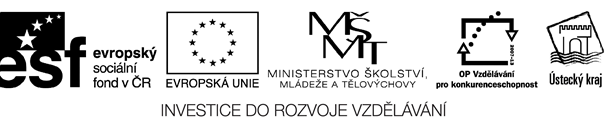 Adresa a kontakty
Středisko Stříbrníky:
Výstupní 2, 400 11 Ústí nad Labem

Středisko Resslova:
Resslova 5, 400 01 Ústí nad Labem
  
Kroužek robotiky a umělé inteligence
Mgr. Dominik Jelínek, dominikjelinek@spsul.cz 
Kroužek elektroniky
Jaroslav Šír, jaroslavsir@spsul.cz 
Kroužek číslicové techniky 
Mgr. Kamil Balín, kamilbalin@spsul.cz 
Kroužek elektrotechniky
Pavel Durlin, paveldurlin@spsul.cz 
Kroužek popularizace fyziky, informatiky, techniky
Bc. Jakub Pokorný, jakubpokorny@spsul.cz 
Kroužek techniky
Petr Svoboda, petrsvoboda@spsul.cz tel.: 475 240 071
Kroužek strojírenství 
Ing. Martin Kyncl, martinkyncl@spsul.cz tel.: 475 240 076
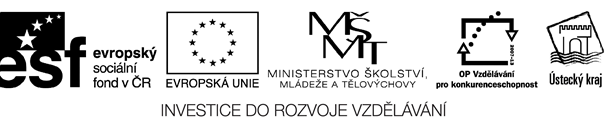